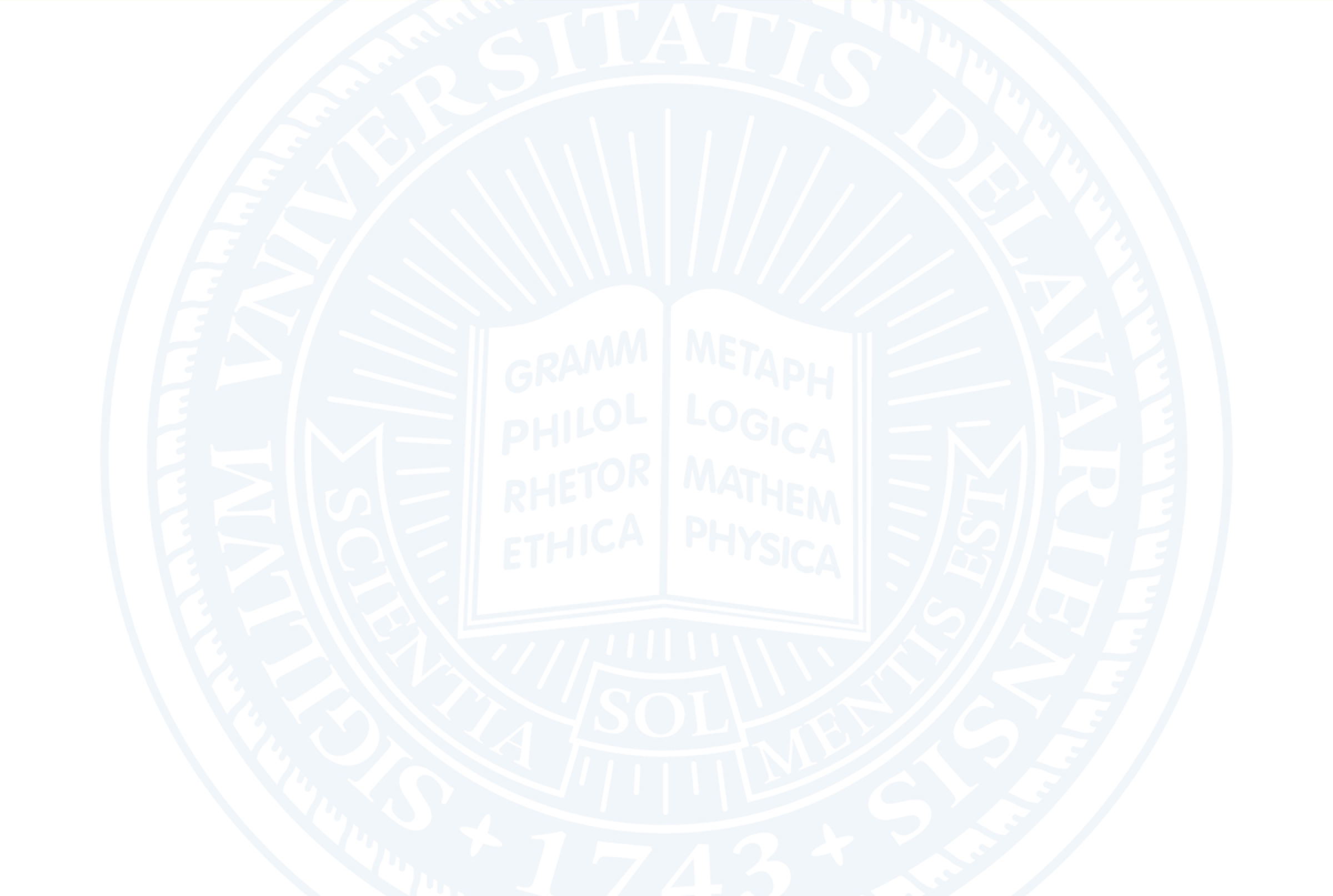 Faculty Senate MeetingMay 4, 2015Welcome!
Agenda
I. Adoption of the Agenda: May 4, 2015              a. Move elections after announcements              b. Move awards after presentations              c. Reschedule ICRSS Cybersecurity Software Report              d. Insert Galileo Search Resolution after the 4 CNTT Motions
      II. Approval of the Minutes: April 6, 2015

     III. Remarks: Provost Grasso
     IV. Announcements: Senate President Fred Hofstetter
Announcement of FWP Policy Change
At the special Faculty Senate meeting on January 12, 2015 the Faculty Senate voted to recommend approval of the new FWP policy.
In section I-C-7-b the Board of Trustees removed the step allowing for appeals to the Board in cases involving termination.
Within 21 days after receipt of the Report, which includes the recommendation, the Provost (or President) shall, in writing, either affirm the Report or refer it back to FWP with detailed objections and/or suggestions. If the Report is referred back, FWP shall review the Provost's (or President’s) response, taking into account any objections or suggestions therein. FWP may submit a revised report or decline to do so within 21 days to the Provost (or President), who may affirm, modify, or reject it within 21 days. If the Report is rejected or modified, then the Provost (or President) shall provide a written statement to the Committee and both parties describing the substantive reason(s) for rejection or modification. The Provost's (or President’s) decision shall be final and conclusive, and the matter in question shall be deemed closed, unless either Party or the complainant requests an appeal to the Board of Trustees within 21 days after receipt of a written copy of the Provost's (or President’s) decision. The Board of Trustees may hear appeals at their discretion, and the Board's decision shall be final. All communication shall be made available to all Parties and the complainant.
V. ElectionsA slate of nominations prepared by the Committee on Committees and Nominations (Brian Hanson, Chairperson) is presented in Attachment 1.Biographies of the nominees are presented in Attachment 2.Senators are reminded that additional nominations may be made from the floor, and that senators making such nominations are responsible for determining that a nominee would serve if elected.
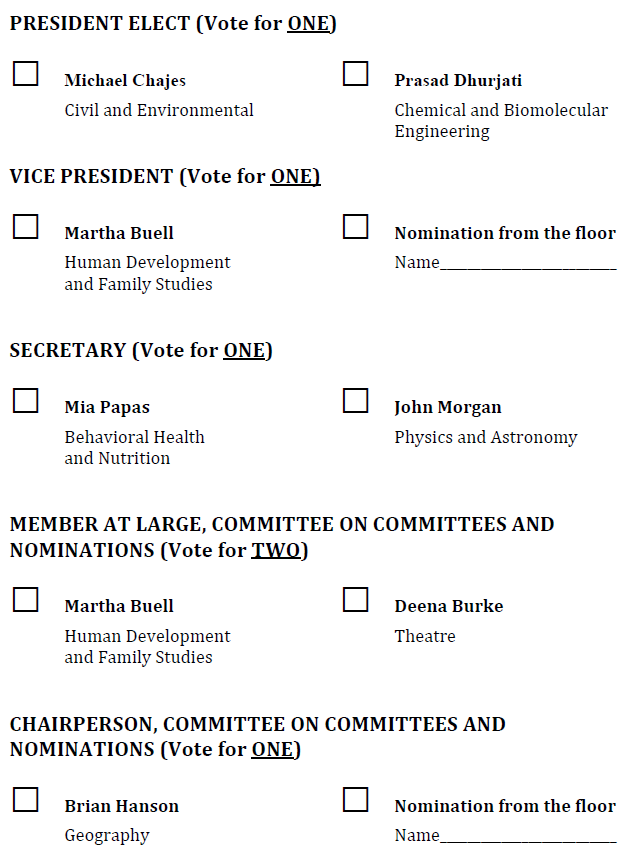 Are there any nominations from the floor?
Agenda
VI. Presentations: 
Central Campus Planning: West Campus UpdateScott Douglas, Executive Vice President & TreasurerH. Alan Brangman, Vice President for Facilities, Real Estate & Auxiliary ServicesCNTT Commission ReportDean George Watson, CNTT Commission Chair
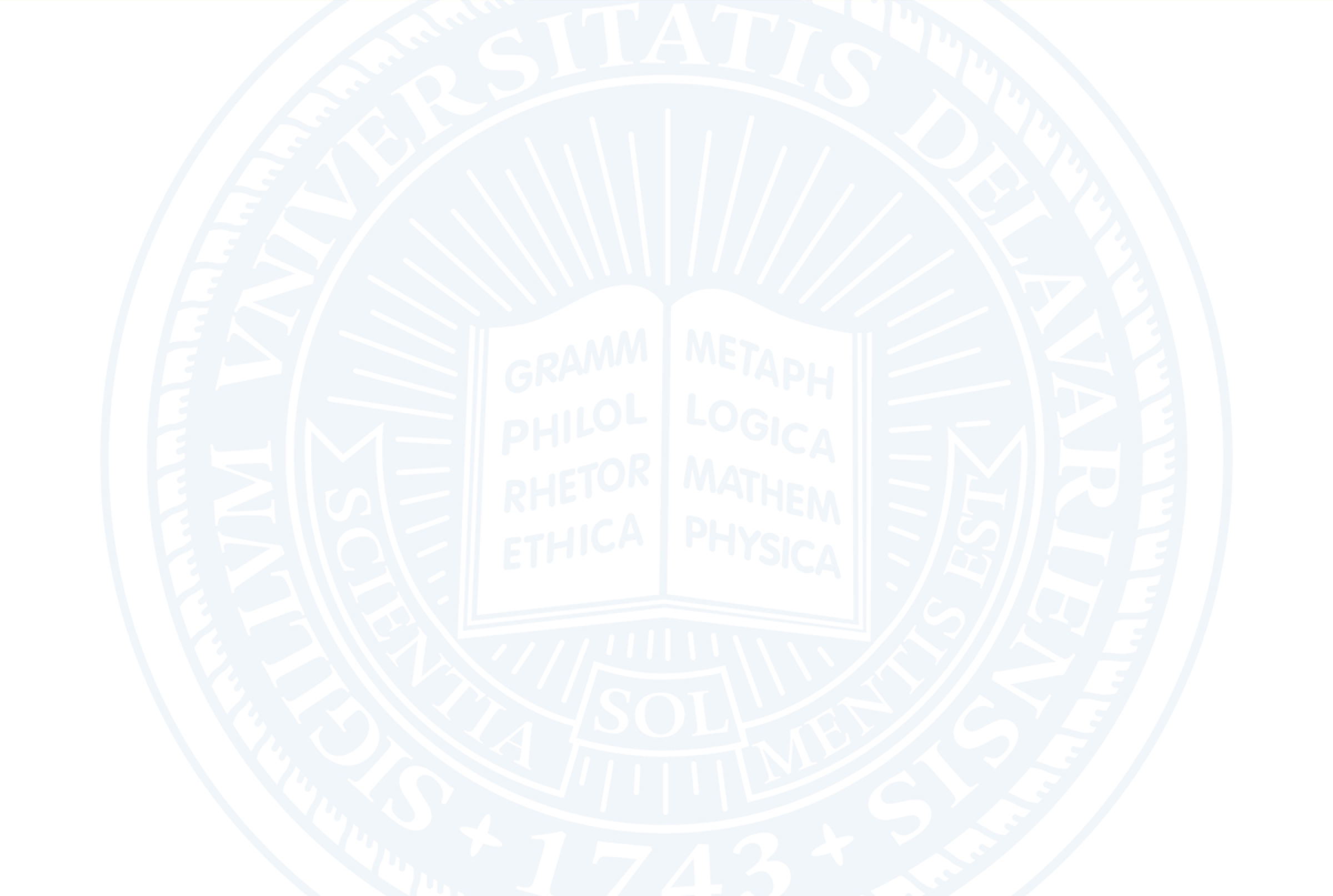 VII. Presentation of the 2015 Faculty Senate Excellence Awards
Teaching
Ralph BegleiterGuido GeertsAnthony MiddlebrooksMargaret Stetz
 
Undergraduate Academic Advising 
Debra DelaneyCynthia Diefenbeck Laura Eisenman
Thomas Kaminski

Graduate Student Teaching
Jessica Conrad
Kawin Thamtanajit
Zachary Voras
VIII. Presentation of the 2015 Jon Olson Exemplary Service Award
FACULTY SENATE COMMENDATION

On January 7, 1970 the Faculty of the University of Delaware approved the establishment of the Faculty Senate to function as the standing executive committee of the Faculty,
and to exercise the full powers vested in the Faculty by the Board of Trustees.

The University of Delaware Faculty Senate wishes to acknowledge the extraordinary leadership and service provided to the Senate by 

DR. JEFFREY JAMES JORDAN 

ACCOLADES
 
President of the Faculty Senate 2011-2012
President Elect of the Faculty Senate 2010-2011
Vice President of the Faculty Senate 2007-2008
Parliamentarian of the Faculty Senate 2000-2003
Chair of the Coordinating Committee on Education 2010-2011
Member of the Coordinating Committee on Education 1999-2001
Chair of the Library Committee 1999-2001
Member of the Library Committee 1998-2002
Faculty Welfare and Privileges Committee 2009-2011, 2012-2015

On behalf of all members of the Faculty Senate, we wish to thank you for your many years of expertise and dedicated service.

May 4, 2015
IX. Consent Agenda
What is a Consent Agenda?
Robert’s Rules calls it a Consent Calendar:
“Legislatures, city, town, or county councils, or other assemblies which have a heavy work load including a large number of routine or noncontroversial matters may find a consent calendar a useful tool for disposing of such items of business…”
“The matters listed on it are taken up in order, unless objected to, in which case they are restored to the ordinary process by which they are placed in line for consideration on the regular agenda. The special rules of order establishing a consent calendar may provide that, when the matters on the calendar are called up, they may be considered in gross or without debate or amendment.”
X. Regular Agenda
New Business
Confirmation of Appointments (attachment)
Standing Committee Annual Reports (attachment)
Resolutions
Resolution A: Thanking President Harker
WHEREAS, Dr. Patrick T. Harker in 2007 was named the 26th President of the University of Delaware, and
WHEREAS, Dr. Harker has held that post for eight years during which he put the University on a Path to Prominence, and
WHEREAS, Dr. Harker acquired and developed the 272-acre former Chrysler plant into the Science, Technology, and Advanced Research (STAR) Campus, and
WHEREAS, Dr. Harker oversaw major campus construction including the 194,000-square-foot Interdisciplinary Science and Engineering Laboratory (ISE Lab), and
WHEREAS, Dr. Harker created a partnership with the region’s leading health care providers to form the Delaware Health Sciences Alliance, and
WHEREAS, Dr. Harker's focus on diversity led to recruiting the largest and most diverse entering undergraduate class in the University's history in Fall 2014, and
WHEREAS, Dr. Harker announced that he will become President and CEO of the Federal Reserve Bank of Philadelphia effective July 1, 2015, now therefore be it 
RESOLVED, that the Faculty Senate expresses its appreciation for Patrick T. Harker's dedicated service and contributions as President of the University of Delaware.
Resolution B: Defining CT Faculty
Recommendation from the Provost’s Commission on Continuing Non-Tenure-Track Faculty (George Watson, Chair) for the request to define more completely and explicitly the purposes and roles of CT faculty members as part of our overall faculty portfolio (commission report attachment) 
 
WHEREAS, faculty members employed on continuing contracts, but not on the tenure-track, are currently known as Continuing Non-Tenure Track (CNTT) faculty members, and 

WHEREAS, it is better to describe these faculty classifications by what they are rather than by what they are not, therefore be it 

RESOLVED, that these faculty members of the University of Delaware employed on continuing renewable contracts be known as Continuing-Track (CT) faculty members.
Resolution C: Classification and Titles of CT Faculty
Recommendation from the Provost’s Commission on Continuing Non-Tenure-Track Faculty (George Watson, Chair) for the request to consider potential changes to classification and titles of CT faculty to be fair, representative, appropriate for UD, and transparent (commission report attachment)
WHEREAS, most CT faculty members at the professorial rank fulfill typical academic roles of the professoriate, namely, a combination of scholarship, teaching, and service; and 
WHEREAS, some current and some future CT faculty members may fulfill special roles in a clinical setting, namely, where they educate students by means of significant contact with patients; and 
WHEREAS, some current and some future CT faculty members may have prior professional practice in industry, business, or public service essential for the faculty role; therefore be it 
RESOLVED, that CT faculty members may continue to be appointed to all professorial ranks with the typical unmodified designations “Assistant [Associate, Full] Professor;” and be it further 
RESOLVED, that CT faculty members who fulfill a special role in a clinical setting where they educate students by means of significant contact with patients may carry the modified title “Clinical Assistant [Associate, Full] Professor;” and be it further 
RESOLVED, that CT faculty members who have prior professional practice in industry, business, or public service essential for the faculty role, may carry the modified title “Assistant [Associate, Full] Professor of Practice;” and be it further 
RESOLVED, that the aforementioned criteria for assigning the two modified titles “Clinical” and “of Practice” must be assiduously maintained.
Resolution D: Guidelines for Hiring and Promoting CT Faculty
Recommendation from the Provost’s Commission on Continuing Non-Tenure-Track Faculty (George Watson, Chair) for the request to recommend guidelines for hiring and promotion of CT faculty, with clear expectations in job descriptions and clear and appropriate promotion criteria stated in the UD Faculty Handbook (commission report attachment)
WHEREAS, CT faculty members should have a clear and appropriate path to promotion, and 
WHEREAS, an appropriate review of any CT faculty member for promotion should include a specific understanding of CT roles and accomplishments; therefore be it 
RESOLVED, that one senior (Associate or Full Professor) CT faculty member should be appointed to the University Promotion and Tenure Committee for review of CT faculty promotion dossiers, and be it further 
RESOLVED, that two- and four-year peer reviews should be required for contract renewal of newly-hired CT faculty members, and be it further
RESOLVED, that units with CT faculty members must have clearly defined promotion criteria at all ranks for CT faculty as part of their unit’s approved Promotion and Tenure document, and be it further 
RESOLVED, that clear criteria for CT faculty promotion must be included in all college and University Promotion and Tenure documents, and be it further 
RESOLVED, that promotion of CT faculty members is to be based on excellence in one role, aligned with the preponderance of workload during the period at current rank. For promotion, CT faculty members will need to demonstrate at least high quality performance in other areas presented in their workload, and be it further 
RESOLVED, that CT faculty members be externally evaluated for promotion to Associate or Full Professor. When the predominant role is teaching or service, appropriate external evaluations can be performed locally, but should be external to the academic unit.
Resolution E: Rank Progression and Titles for Non-terminal Degree Faculty
Recommendation from the Provost’s Commission on Continuing Non-Tenure-Track Faculty (George Watson, Chair) for the request to create a system for rank progression and corresponding titles for non-terminal degree faculty (commission report attachment)
WHEREAS, some CT faculty members are hired without terminal degrees, and 
WHEREAS, these faculty members are titled as Instructors, and 
WHEREAS, these faculty members currently work with no explicit path for progression, and
WHEREAS, these faculty members should be recognized with title advancements reflecting the quality of their contributions and commitment, therefore be it 
RESOLVED, that upon successful peer review and contract renewal at the end of the third two-year contract, an Instructor will be promoted to the rank of Senior Instructor. Be it further 
RESOLVED, that upon successful peer review and contract renewal following the thirteenth-year review, a Senior Instructor will be promoted to the rank of Master Instructor upon beginning the rolling five-year contract.
Resolution F. Recommending Openness in Administrative Searches
Introduced by Past President Galileo with co-sponsor Senators Ackerman, Bernstein, Buell, Eidelman, Gizis, Heinz, Laberge, Laux, McLane, Parcells, Perez, Satran, Selva, Shabo, and Williams.
Whereas, the Faculty Senate functions as the standing executive committee of the Faculty of the University of Delaware and, as such, exercises the powers vested in the Faculty by the Board of Trustees, and
Whereas, the Board of Trustees has named a search committee to identify the institution's 27th president, which has begun the search process, and
Whereas, transparency and engagement of the University community are important and clearly should be evident in the process, and
Whereas, the Faculty Senate previously recommended in November 2012 and December 2013 that searches for high-level administrators (including president) be conducted in a reasonably open manner, and
Whereas, the 3-3-3 Committee on Administrative Searches recommended in May 2014 that once the final candidates are identified, the process should be open and engage the full academic community, and
Whereas, the search for the 26th president included bringing the short-listed candidates to campus for open discussion with the campus community, be it therefore
Resolved, that the Faculty Senate again reaffirms the recommendation that administrative searches at the level of dean or higher (including president, vice presidents, and all forms of provosts) be conducted in a reasonably open manner, such that the short-listed candidates are announced and  opportunities are provided where our students, faculty and other concerned  members of the University community may engage them and provide feedback before a finalist is selected.
Resolution G: Formalizing Procedures for Achieving Diversity on Faculty Senate Committees
Recommendation from the Committee on Committees and Nominations (Brian Hanson, Chair) for the request to revise the charge of the Standing Committee on Committees and Nominations (COCAN) (Attachment 1)
WHEREAS, some of the Senate standing committees deal with personnel matters involving faculty and students, including both promotion matters and complaints regarding harassment or administrative actions, and
WHEREAS, the quality of judgments rendered by such committees will be positively affected by having points of view representing the diverse backgrounds of our faculty and students, and
WHEREAS, specifying precise diversity goals for each individual committee would be cumbersome and impractical, therefore be it
RESOLVED, that the tradition within the Committee on Committees and Nominations (COCAN) of attempting to achieve diversity on all committees, but especially in those which cover personnel matters, be formalized by revising the charge according to the attached redline document. (Attachment 1)
Resolution H: Disestablish the Subcommittee onRetiring, Retired, and Emeriti Faculty
Recommendation from the Committee on Committees and Nominations (Brian Hanson, Chair) with the concurrence of the Faculty Welfare and Privileges Committee (John Courtright, Chair) for the request to disband the Retiring, Retired and Emeriti Faculty Subcommittee (Attachment 1)
WHEREAS, the Retiring, Retired and Emeriti Faculty Subcommittee of the Faculty Welfare and Privileges Committee has not met or taken action for many years, and
WHEREAS, many conditions and benefits of faculty retirement are covered in the CBA and are negotiated and enforced by the UD/AAUP, and 
WHEREAS, all matters that might come under the purview of this subcommittee can be handled by the Faculty Welfare and Privileges Committee, therefore be it
RESOLVED, that the Retiring, Retired and Emeriti Faculty Subcommittee of the Faculty Welfare and Privileges Committee is disestablished and that section 1.3 of the faculty handbook is amended to remove the section referring to this subcommittee.
Resolution I: Revise the Graduate Studies Committee Membership
Recommendation from the Faculty Senate Committee on Graduate Studies (Charles Swanik, Chair) with the concurrence of the Committee on Committees and Nominations (Brian Hanson, Chair) for the request to revise the Graduate Studies Committee membership (Attachment 1)
WHEREAS, the University of Delaware Graduate Studies Committee may receive and stimulate and originate proposals from a wide variety of disciplines, and 
WHEREAS, this committee shall have the power to act on and shall make recommendations to the Faculty Senate on courses of study leading to graduate degrees and on matters of policy concerning graduate study, and 
WHEREAS, this committee requires a wide expertise on issues that come before it, and the College of Arts and Sciences encompasses broad areas of study including natural sciences and mathematics, arts and humanities, and social and behavioral sciences, and
WHEREAS, The College of Arts and Sciences has approximately 35% of the total number of programs, and 30% of the total number of graduate students enrolled, and 
WHEREAS, this committee decides issues by consensus rather than simple majority vote, therefore be it 
RESOLVED that the charge of the University Faculty Senate Committee on Graduate Studies shall be revised to include three faculty members from the College of Arts and Sciences (if feasible, one from natural sciences and mathematics, one from arts and humanities, and one from social and behavioral sciences).
Resolution J: Rename the Art Department
Recommendation from the Faculty Senate Committee on Undergraduate Studies (Steve Hastings, Chair) and the Faculty Senate Committee on Graduate Studies (Charles Swanik, Chair), with the concurrence of the Coordinating Committee on Education (Robert Opila, Chair) for the request to change the name of the Art Department to the Department of Art and Design (UGSGRD0559)  (attachment)
WHEREAS, the Department of Art in the College of Arts & Sciences for more than 35 years has embraced the practice of art and design with three degree programs (ART-BAAS, FA-BFA, VC-BFA) as defined in the department mission statement; andWHEREAS, the College of Arts & Sciences has maintained an ongoing desire for increased correlation of art and design through curricular revision as approved by the Faculty Senate in February and March 2015; and
WHEREAS, the name change provides consistency in branding with other departments nationally while more accurately defining the interdisciplinary scope of art and design with graduating students and faculty; and  
WHEREAS, the name change markets itself to entice high school students who consider themselves (or desire to become) artists and/or designers, thereby making the department better prepared to recruit and serve this next generation of students; be it therefore
RESOLVED, that the Faculty Senate approves a name change for the Department of Art to the Department of Art and Design, effective September 1, 2015.
Resolution K: Permanent Approval of PSM in Biotechnology
Recommendation from the Faculty Senate Committee on Graduate Studies (Charles Swanik, Chair) with the concurrence of the Coordinating Committee on Education (Bob Opila, Chair) for the request for Permanent Approval of the PSM in Biotechnology (attachment) (report)
WHEREAS, the proposed Professional Science Master’s (PSM) in Biotechnology is an interdisciplinary graduate course of study covering the scientific underpinnings of the biotechnology revolution, the management of the interdisciplinary teams necessary to bring biotechnology advances to the marketplace and the ethical/regulatory issues pertinent to these technological advancements, and 
WHEREAS, there has been much interest over several years from individuals with diverse backgrounds and interest in pursuing advanced graduate studies in biotechnology relevant to the business environment, and
WHEREAS, the experience of the Department of Biological Sciences with graduate level training in the life sciences in collaboration with Departments ranging over all seven Colleges of the University of Delaware provide existing courses and a foundation for the program, and 
WHEREAS, the PSM in Biotechnology has been operating since June 2010 under provisional status and has been valuable to its enrolled students, and
WHEREAS, the proposed program contributes to three milestones on the University's "path to prominence": to become a premier research and graduate university; to achieve excellence in professional education; and the engaged university; be it therefore 
RESOLVED, that the Faculty Senate recommends that the Professional Science Master’s in Biotechnology receives approval as a permanent academic program of the university, effective September 1, 2015.
Resolution L: Create Biomedical Engineering Department
Recommendation from the Faculty Senate Committee on Undergraduate Studies (Steve Hastings, Chair) and the Faculty Senate Committee on Graduate Studies (Charles Swanik, Chair), with the concurrence of the Coordinating Committee on Education (Robert Opila, Chair) for the request to make the Biomedical Engineering Program a Department (UGSGRD0545) (attachment)  (budget)
WHEREAS, the Biomedical Engineering Program has existed in the College of Engineering since 2010 and has established all of the hallmarks of a Department; and 
WHEREAS, the Biomedical Engineering Program offers a B.S. and a Ph.D. degree; and 
WHEREAS, the Biomedical Engineering Program now numbers 7 primary faculty, 5 voting joint faculty, and over 50 affiliated or secondary faculty; and
WHEREAS, the undergraduate enrollment and student quality in Biomedical Engineering has been exceptionally strong, with student demand exceeding the 220 total student seats; and
WHEREAS, the Biomedical Engineering Program, with its large female enrollment, enhances the number of women in STEM at the University; and
WHEREAS, the Biomedical Engineering Program fits well with the University’s interdisciplinary education and health initiatives; and 
WHEREAS, of the 11 universities most frequently chosen by students who declined admission to UD Biomedical Engineering, 10 of these competing programs have established Biomedical Engineering Departments; and 
WHEREAS, biomedical engineering is established as a department in top-tier universities: 100% of the highest ranked BME programs are departments and over 90% of the top 40 PhD-granting colleges of engineering have BME departments; and 
WHEREAS, the creation of a Department of Biomedical Engineering will require no new resources; and
WHEREAS, the faculty and administration of the College of Engineering are in support of the proposal for a Department of Biomedical Engineering; be it therefore 
RESOLVED, that the Faculty Senate recommends the existing Biomedical Engineering Program become a department to be called the “Department of Biomedical Engineering” in the College of Engineering.
Resolution M: Exclude Administrators from P&T Committees
Recommendation from Senator Seth Shabo for the request to add a section to the Faculty Handbook, 4.4.13 Promotion and Tenure that no person at or above the level of Department Chair may serve as a member of the University Committee on P&T, a College P&T committee, or a Departmental P&T committee (Attachment 1)
WHEREAS, the promotion and tenure (P&T) decision is one of the most important a University makes; and
WHEREAS, the integrity of the deliberation on the P&T decision requires a clear separation between faculty input and administrative input; and
WHEREAS, uniformity across the P&T procedural policies of colleges is desirable as otherwise an inherent unfairness taints the P&T process; be it therefore 
RESOLVED, that no person holding an administrative position at or above the level of department chair or academic program director (as defined in the Policy Guide for Department Chairs and Academic Program Directors) may serve as a member of the University Committee on P&T, a College P&T committee, or a Departmental P&T committee.
Resolution N: First Year Experience
Recommendation from the Faculty Senate Committee on General Education (Norm Wagner, Chair), with the support of UGS (Steve Hastings, chair) and Coordinating (Bob Opila, chair), for the request to approve a resolution concerning the First Year Experience at the University of Delaware (attachment)  (task force report attachment)
WHEREAS, the faculty of the University of Delaware have affirmed the importance of a robust program of general education through their unanimous support of the November 3, 2014 “Resolution on General Education,” and
WHEREAS, the Task Force on General Education has reaffirmed the First Year Seminar as an important experience for students, and
WHEREAS, the Report to the Faculty, Administration, Trustees, and Students of the University of Delaware by An Evaluation Team representing the Middle States Commission on Higher Education prepared after an on-campus review on April 3-6, 2011, recommended that “…the university work to make the FYE a more integrated experience and expand a more uniform model across the university,” and
WHEREAS, a Periodic Review Report is due from the University of Delaware to the Middle States Commission on Higher Education in June 2016, be it therefore
RESOLVED, that the Faculty Senate directs the President of the Faculty Senate to proceed forthwith in appointing an “Ad Hoc Committee on the First Year Seminar,” subject to the charge and guidelines laid out in the attached document.
Resolution O: Core Curriculum Proposal
Recommendation from the Faculty Senate Committee on General Education (Norm Wagner, Chair), with the support of UGS (Steve Hastings, chair) and Coordinating (Bob Opila, chair), for the request to approve a resolution concerning core curriculum at the University of Delaware (attachment)  (task force report attachment)
WHEREAS, the faculty of the University of Delaware have affirmed the importance of a robust program of general education through their unanimous support of the November 3, 2014 “Resolution on General Education,” and
WHEREAS, the Task Force on General Education has recommended the creation of a core curriculum as part of a new program on general education, and
WHEREAS, the faculty of the University of Delaware have expressed a desire to proceed prudently toward a core curriculum via a pilot and development phase, and
WHEREAS, the administration of the University of Delaware is willing to support said pilot and development phase, be it therefore
RESOLVED, that the faculty of the University of Delaware reaffirms the role of English 110 as an important component of the general education of all students, and be it further
RESOLVED, that the faculty of the University of Delaware endorses in principle the creation of a core curriculum of a minimum of one course and directs the President of the Faculty Senate to proceed forthwith in appointing an “Ad Hoc Committee on the Core,” subject to the charge and guidelines laid out in the attached document.
Resolution P: Engagement and Exploration (EE) Proposal
Recommendation from the Faculty Senate Committee on General Education (Norm Wagner, Chair) for the request to approve a resolution concerning an engagement and exploration requirement at the University of Delaware (attachment) (task force report attachment)
WHEREAS, the faculty of the University of Delaware have affirmed the importance of a robust program of general education through their unanimous support of the November 3, 2014 “Resolution on General Education,” and 
WHEREAS, the Task Force on General Education has recommended a new university-level requirement replacing the current University Breadth Requirement and the current Multicultural Requirement, and 
WHEREAS, the faculty of the University of Delaware have affirmed the importance of diversity and a strengthened Multicultural Requirement; the importance of curricular and co-curricular experiential learning; and the importance of faculty guidance of student’s curricular planning; be it therefore
RESOLVED, that for all students matriculating in academic year 2017 or later, the Engagement and Exploration Requirement, including a Multicultural Component, as defined in the attached document will be required for graduation and the existing University Breadth Requirement and existing Multicultural Requirement will be removed as requirements for graduation, and be it further 
RESOLVED, that the Faculty Senate directs the President of the Faculty Senate to proceed forthwith in charging the Faculty Senate General Education Committee and the Faculty Senate Diversity and Affirmative Action Committee to oversee the implementation of the Engagement and Exploration Requirement subject to the charge and guidelines laid out in the attached document.
Resolution Q: Capstone Requirement
Recommendation from the Faculty Senate Committee on General Education (Norm Wagner, Chair), with the support of UGS (Steve Hastings, chair) and Coordinating (Bob Opila, chair), for the request to approve a resolution concerning a capstone requirement at the University of Delaware (attachment) (task force report attachment)
WHEREAS, the faculty of the University of Delaware have affirmed the importance of a robust program of general education through their unanimous support of the November 3, 2014 “Resolution on General Education,” and 
WHEREAS,  the Task Force on General Education has recommended that a capstone experience be part of the education of every student at the university, andWHEREAS,  in its March 13, 2000 meeting the Faculty Senate “endorsed in principle…major components of the General Education Program,” including a “Capstone Experience which integrates the undergraduate experience such as a senior seminar, group project, or similar experience,” and
WHEREAS, the University of Delaware’s Periodic Review Report (2006) to the Middle States Commission on Higher Education stated that “Capstone experiences will be part of the education of all undergraduates by 2008,” be it therefore
RESOLVED, that the Faculty Senate directs each department or program responsible for administering undergraduate majors to include a capstone experience as a requirement for the major for all students matriculating in academic year 2017, and be it further
RESOLVED, that the Undergraduate Studies Committee of the Faculty Senate reviews and approves all proposed capstone experiences according to the guidelines laid out in the attached document.
Resolution R: Review of Undergraduate Degree Programs
Recommendation from the Faculty Senate Committee on General Education (Norm Wagner, Chair), with the support of UGS (Steve Hastings, chair) and Coordinating (Bob Opila, chair), for the request to approve a resolution concerning a review of degree programs (attachment) (task force report attachment)

WHEREAS, the faculty of the University of Delaware have affirmed the importance of a robust program of general education through their unanimous support of the November 3, 2014 “Resolution on General Education,” and 
WHEREAS, the Task Force on General Education has recommended a review of all degree programs to ensure all students attain competency in all five Objectives of General Education, and
WHEREAS, the new Objectives of General Education differ significantly from previous General Education Goals, be it therefore 
RESOLVED, that the Faculty Senate directs the President of the Faculty Senate to proceed forthwith in charging the Faculty Senate Committee on General Education in partnership with the Faculty Senate Committee on Undergraduate Studies to oversee this review using the guidelines laid out in the attached document. and be it further
RESOLVED, that the Faculty Senate directs each department or program responsible for administering undergraduate majors to ensure that their degree programs, inclusive of major, college, and university requirements fully support student development in all Objectives of General Education by September 1, 2017, and be it further 
RESOLVED, that an assessment mechanism for the General Education requirements be articulated.
Resolution S: Create a Minimum Required Syllabus for FYE/FYS
Resolution from Past President Deni Galileo, co-sponsored by Senators Erica Selva, Brian Ackerman, Mary Ann McLane, Seth Shabo, Chris Williams, Martha Buell, Jeffrey Heinz, John Jebb, and John Courtright, to create a minimum syllabus for FYE/FYS.

WHEREAS, solving the problems of sexual harassment and alcohol and drug abuse are high priorities at the University of Delaware, and
WHEREAS, during the March 9 open hearing on sexual harassment and assault students identified undergraduate programs in which instruction is missing in these critically important areas, and
WHEREAS, it would be desirable to have such instruction required as part of a student’s First Year Experience or First Year Seminar (FYE/FYS) along with other needed instruction, be it therefore
RESOLVED,  that every undergraduate student, within a year of entering the University, receives formal instruction about sexual conduct, alcohol and drug abuse, and be it further
RESOLVED, that the University Faculty Senate Committee on General Education shall work with the Committee on Undergraduate Studies to design and implement a process for creating a minimum syllabus that must be inserted into every First Year Experience/First Year Seminar to provide the abovementioned instruction, and be it further 
RESOLVED, that this should occur during the 2015-2016 academic year.
Resolution T: Align University Breadth Courses with Gen Ed Objectives
Resolution from Past President Deni Galileo, co-sponsored by Senators Erica Selva, Brian Ackerman, Mary Ann McLane, Seth Shabo, Chris Williams, Martha Buell, Jeffrey Heinz, John Jebb, John Courtright, and Steve Eidelman, with the support of UGS (Steve Hastings, chair) and Coordinating (Bob Opila, chair), to align the University Breadth Courses with the five new UD General Education Objectives.

WHEREAS, the University Faculty Senate has approved five new general education objectives that replace the former ten goals of general education at UD, and
WHEREAS, it would be desirable for the University to align its undergraduate programs with the five new general education objectives, be it therefore 
RESOLVED, that the University Faculty Senate Committee on General Education shall work with the Committee on Undergraduate Studies to design and implement a process for certifying existing and newly proposed University Breadth courses for their alignment with the five new general education objectives, and be it further
RESOLVED, that this should occur during the 2015-2016 academic year.
Resolution U: Align Multicultural Courses with Diversity Learning Rubric
Resolution from Past President Deni Galileo, co-sponsored by Senators Erica Selva, Brian Ackerman, Mary Ann McLane, Seth Shabo, Chris Williams, Martha Buell, Jeffrey Heinz, John Jebb, John Courtright, and Steve Eidelman, with the support of UGS (Steve Hastings, chair) and Coordinating (Bob Opila, chair), to align the Multicultural Courses with the Diversity Learning Rubric (attachment)

WHEREAS, multicultural courses should be recertified periodically to help ensure that they are meeting the diversity goals of the University, and 
WHEREAS, the Center for the Study of Diversity has created a new rubric that is designed to assess diversity learning, be it therefore
RESOLVED, that the University Faculty Senate Committee on Diversity and Affirmative Action shall consider this new Diversity Learning Value Rubric and identify those dimensions appropriate for evaluating multicultural courses, and be it further
RESOLVED, that the University Faculty Senate Committee on Undergraduate Studies, with the involvement of the Committee on Diversity, shall design and implement a process for certifying existing and newly proposed University multicultural courses for their alignment with the abovementioned dimensions, and be it further
RESOLVED, that this should occur during the 2015-2016 academic year.
Agenda
XI. Introduction of New Business: 
Such items as may come before the Senate. (No motion introduced under new business, except a motion to refer to committee, shall be acted upon until the next meeting of the Senate.)
32
Shabo Motion Amendment
Possible Amendment to Agenda item L (introduced by Sen. Shabo) (as underlined)
RESOLVED, that no person holding an administrative position at or above the level of department chair or academic program director (as defined in the Policy Guide for Department Chairs and Academic Program Directors) who has a direct role in the P&T process as an administrator  may also serve as a member of the University Committee on P&T, a College P&T committee, or a Departmental P&T committee. However, faculty members with administrative positions that do not concern P&T are not barred from service on these P&T committees.
Robert’s Rules on Voting and Elections
VOTING
Robert’s recommends the appointment of “tellers,” appointed by the Presider, to collect paper ballots, to assist in counting, and to witness the results.

If an election is by ballot, the Presider may vote.

The Presider should announce the closing of the polls when voting seems to be completed.

Ballots should not be presented to the tellers folded together. Robert’s considers such ballots to be “illegal.”

Tellers report to the Chair with a tally: votes cast – votes necessary for election – votes for each candidate – illegal votes (with why illegal, as in a vote for a non-nominated candidate or left blank). Illegal votes count as votes cast.

The Presider announces the results. The tellers’ report(s) should be part of the minutes.

The ballots are given by the tellers to the Secretary.

ELECTIONS
If the ballot includes multiple offices (as in the Senate), a candidate cannot be elected to two offices. If elected to both, he or she must choose, and then the assembly would vote again for the other office.

Candidates need a majority to be elected. From Robert’s: “A plurality that is not a majority neither chooses a proposition or elects anyone to office except by virtue of a rule previously adopted. If such a rule is to apply to the election of officers, it must be prescribed by the Bylaws.”